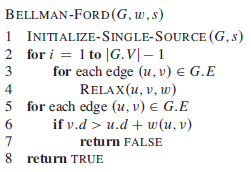 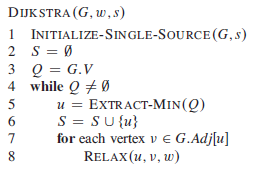 曹蔚宁
算法概述
局部类似Bellman-Ford算法

整体看类似于Dijkstra算法

有良好的并行性

重新插入和放松的次数得到了限制
伪代码内容
findRequests

relaxRequests

relax

Main body

Example
findRequests
根据条件从给定集合中寻找需要relax的边
以（点，暂定距离）的形式记录
relaxRequests
对某个集合中记录的的所有（点，暂定距离）对进行relax
relax
如果x小于w当前的暂定距离，则对w进行relax
根据w被relax后的暂定距离将w归入相应的bucket，并从原先的bucket中删除
main body
Example
正确性
类似于Dijikstra算法的正确性证明


以一个bucket为单位来看


最终得到delta-stepping算法的正确性
Time complexity
Delta-path
引理1
L
所有最小权重路径中，权重最大的路径的权重
所有最小权重路径中，边数最多的路径的边数加1
引理二
定理
main body